আজকের ক্লাসে স্বাগত
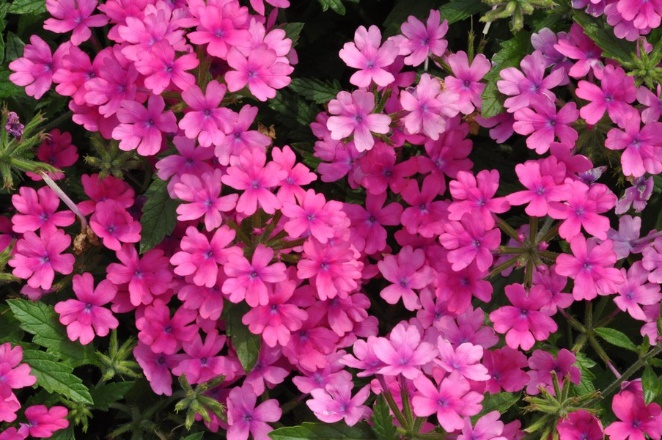 পরিচিতি
মোঃ আক্তার হোসেন                                      শ্রেণিঃ সপ্তম 
  সহকারী মৌলভী                                       বিষয়ঃ বিজ্ঞান
আক্তাপাড়া ইসঃ আলিম মাদ্রাসা      
দক্ষিণ সুনামগঞ্জ, সুনামগঞ্জ।                         শিক্ষার্থী সংখ্যাঃ ৫৫জন
                                                              সময়ঃ ৪৫ মিনিট।
নিচের ছবি গুলো দেখ এবং বল এগুলো কিসের ছবি
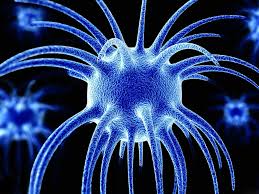 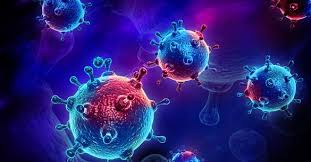 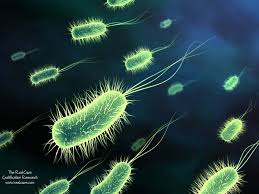 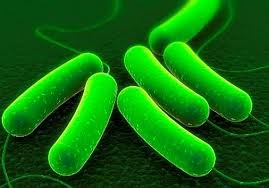 আজকের পাঠ
ভাইরাস ও ব্যাকটেরিয়া
শিখনফল
পাঠ শেষে শিক্ষাথীরা…..
 ভাইরাস ও ব্যাকটেরিয়া কী তা বলতে পারবে ।
 ভাইরাস ও ব্যাকটেরিয়া এর গঠন লিখতে পারবে।
 ব্যাকটেরিয়ার প্রয়োজনীয়তা বর্ননা করতে পারবে ।
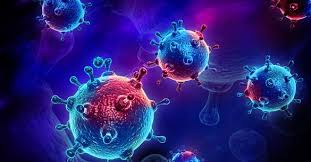 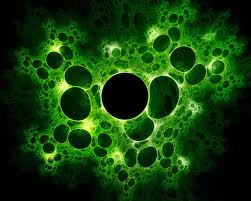 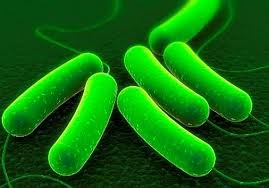 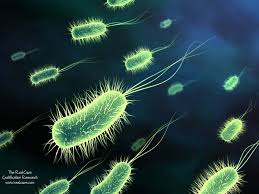 ভাইরাসঃ- ভাইরাস হল নিউক্লিক এসিড ও প্রোটিন দ্বারা গঠিত অকোষীয় জীব ।
ব্যকটেরিয়াঃ- ব্যাকটেরিয়া হল আদি নিউক্লিয়াসযুক্ত , অসবুজ , অকোষী অনুবীক্ষণিক জীব ।
একক কাজ
ভাইরাস ও ব্যাকটেরিয়া বলতে কী বুঝ ?
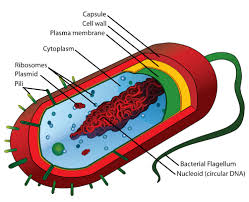 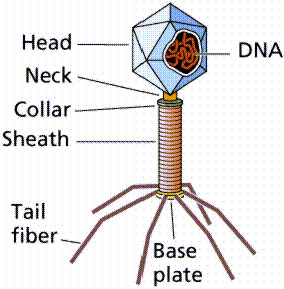 ভাইরাসঃ-  ১। ভাইরাস এর দেহ প্রোটিন আবরন ও   নিউক্লিক এসিড              নিয়া গঠিত ।
                 ২। ভাইরাস এর দেহ মাথা ,লেজ ও    
                   স্পর্শকতন্তু থাকে ।
ব্যাকটেরিয়াঃ- ১। ব্যাকটেরিয়ার দেহ শুধুমাত্র ডিএনএ নিউক্লিক এসিড নিয়ে গঠিত 
      ২। ব্যাকটেরিয়ার দেহ কোষ প্রাচীর  নিয়ে গঠিত
জোড়ায় কাজ
ভাইরাস ও ব্যাকটেরিয়া এর গঠন লিখ ?
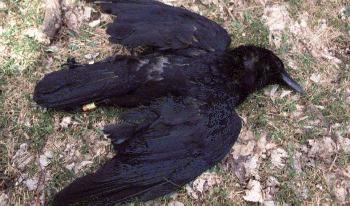 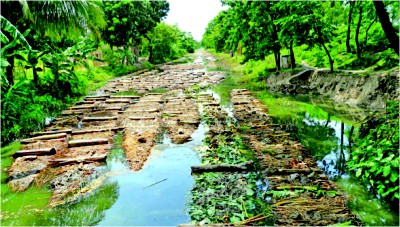 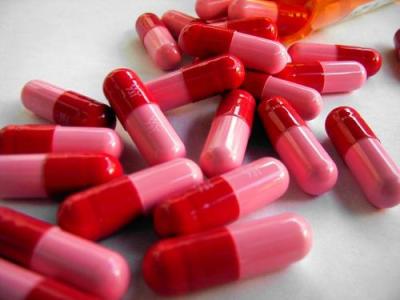 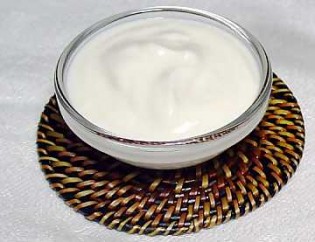 ব্যাকটেরিয়ার প্রায়োজনীয়তাঃ-
১। মৃত জীবদেহ ও জৈব আবর্জনা পচাতে সাহায্য করে ।
২। পাট থেকে আঁশ ছাড়াতে ব্যাকটেরিয়া সাহায্য করে ।
৩।দই  তৈরি করতেও ব্যাকটেরিয়ার সাহায্য নিতে হয় ।
৪। বিভিন্ন জীবনরক্ষাকারী এন্টিবায়োটিক তৈরী হয় ।
দলীয় কাজ
ব্যাকটেরিয়ার প্রয়োজনীয়তা বর্ননা কর  ?
মূল্যায়ন
১। ভাইরাস অকোষীয় কারন  ---
ক) কোষ প্রাচীর নেই । খ) ডিএনএ নেই ।গ) আরএনএ নেই ঘ) প্রোটিন নেই  ।
২। বসন্ত রোগ সৃষ্টি করে  ।
  ক) ভাইরাস খ) ব্যাকটেরিয়া গ) ভাইরাস ও ব্যাকটেরিয়া  ঘ) T2-ভাইরাস ।
৩। ব্যাকটেরিয়া আবিস্কারকের নাম কী ?
ক) নিউটন খ) এরিস্টোটল গ) লিউয়েন হুক ঘ)আলেক  জেন্ডার ।
বাড়ির কাজ
১। ভাইরাস  ও ব্যাকটেরিয়ার মধ্যে পার্থক্য কী ?

২। ব্যাকরিয়ার অভাব জনিত কারণে আমাদের কী কী সমস্যা হতে পারে।
ধন্যবাদ
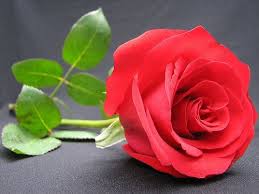